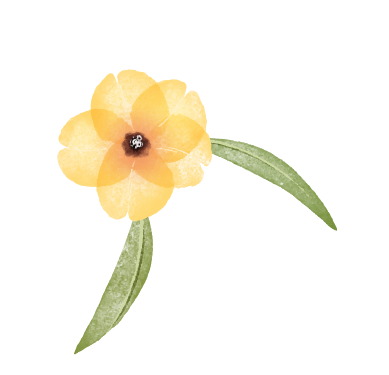 PHÒNG GIÁO DỤC VÀ ĐÀO TẠO QUẬN 3
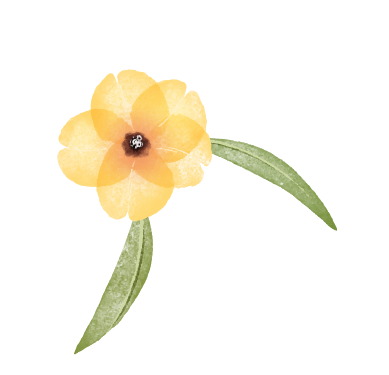 BỒI DƯỠNG KỸ NĂNG LẬP KẾ HOẠCH GIÁO DỤC
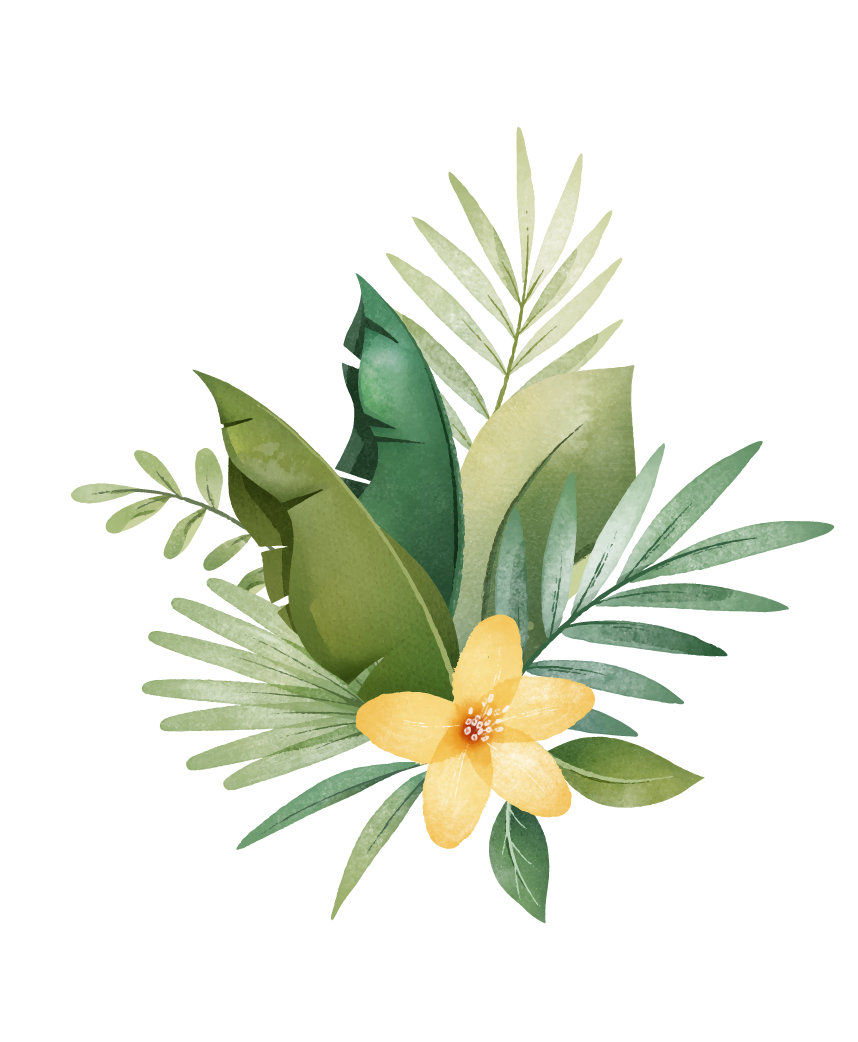 Quận 3, ngày 18 tháng 8 năm 2022
TÀI LIỆU THỰC HIỆN
- Thông tư số 51/TT-BGDĐT ngày 31 tháng 12 năm 2020 của Bộ Giáo dục và Đào tạo về sửa đổi, bổ sung một số nội dung của Chương trình Giáo dục mầm non ban hành kèm theo Thông tư số 17/2009/TT-BGDĐT ngày 25 tháng 7 năm 2009 của Bộ trưởng Bộ Giáo dục và Đào tạo, đã được sửa đổi, bổ sung bởi Thông tư số 28/2016/TT-BGDĐT ngày 30 tháng 12 năm 2016 của Bộ trưởng Bộ Giáo dục và Đào tạo.
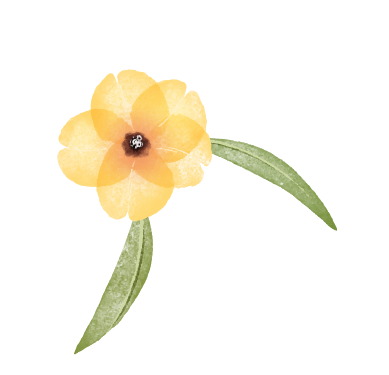 TÀI LIỆU THỰC HIỆN
TÀI LIỆU THỰC HIỆN
Thông tư 01/VBHN-BGDĐT ngày 13 tháng 4 năm 2021 của Bộ Giáo dục và Đào tạo về ban hành chương trình giáo dục mầm non
Thông tư 01/VBHN-BGDĐT ngày 13 tháng 4 năm 2021 của Bộ Giáo dục và Đào tạo về ban hành chương trình giáo dục mầm non
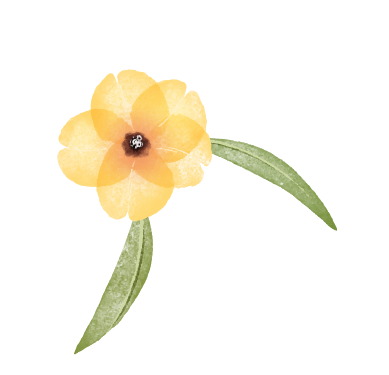 - Thông tư số 23/2010/TT-BGDĐT ngày 23 tháng 7 năm 2010 của Bộ Giáo dục và Đào tạo Quy định về ban hành bộ chuẩn phát triển trẻ em 5 tuổi.
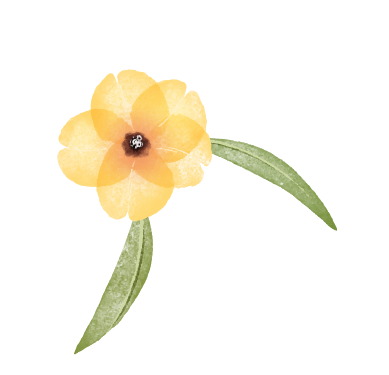 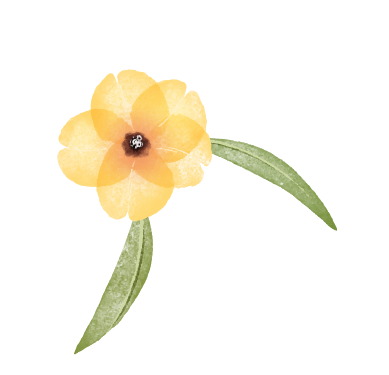 HỒ SƠ KẾ HOẠCH GIÁO DỤC
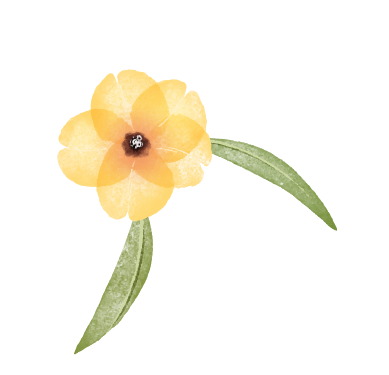 Kế hoạch giáo dục năm học
Kế hoạch giáo dục tháng 
Kế hoạch giáo dục chủ đề (nếu có)
Kế hoạch giáo dục tuần hoặc (ngày)
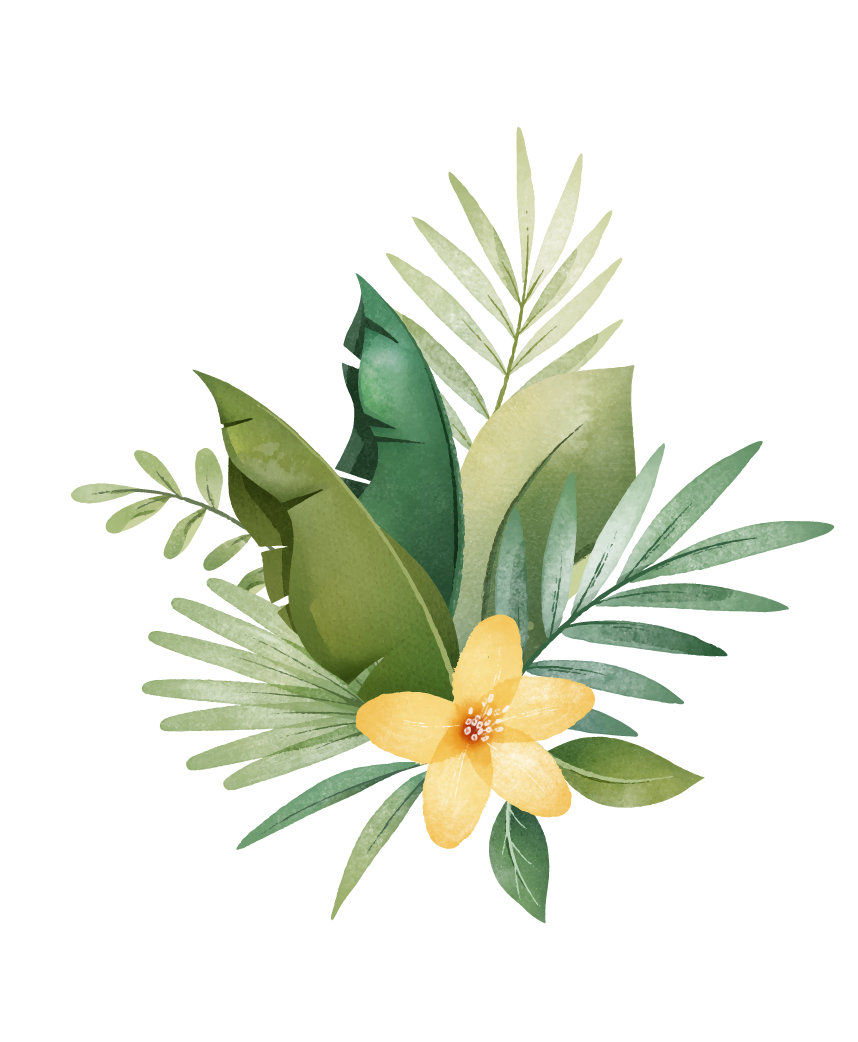 BÀI TẬP
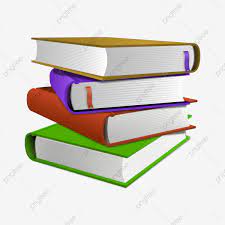 - Khả năng, nhu cầu, hứng thú của trẻ.
- Khả năng của giáo viên.
- Những kiến thức đơn giản bắt nguồn từ thực tiễn cuộc sống, văn hoá xã hội và môi trường tự nhiên của địa phương.
- Cơ sở vật chất của trường lớp.
- Điều kiện khác…
II. HƯỚNG DẪN THỰC HIỆN 
KẾ HOẠCH GIÁO DỤC
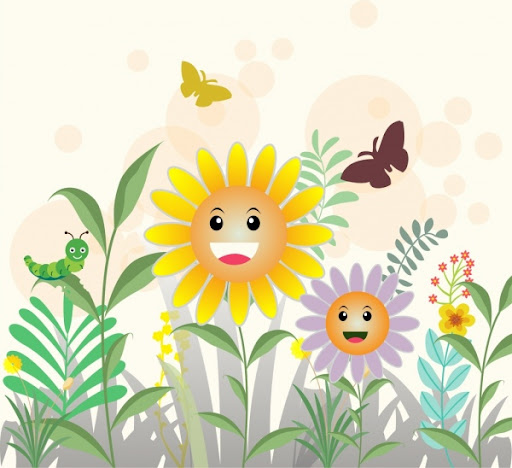 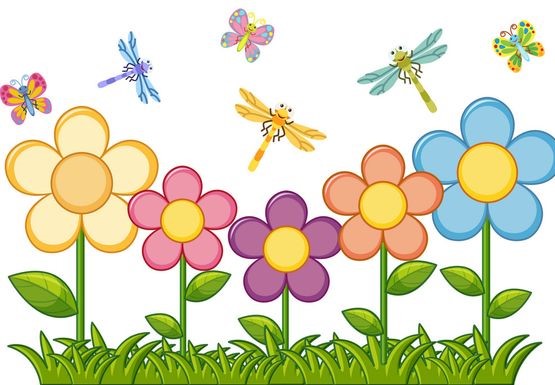 1. Kế hoạch giáo dục năm học
- Là những dự kiến về mục tiêu, nội dung giáo dục, dự kiến các chủ đề giáo dục trong một năm học của cơ sở giáo dục mầm non, nhằm đạt được mục tiêu của Chương trình Giáo dục.
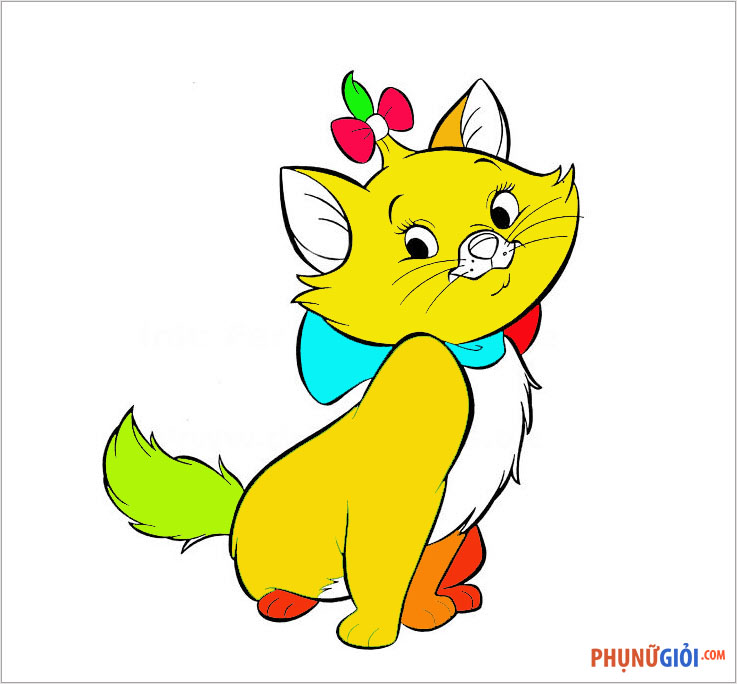 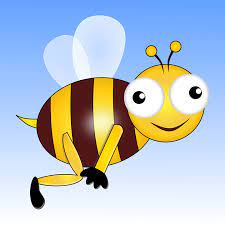 1.1. Kế hoạch giáo dục năm học Nhà trẻ
Đặc điểm tình hình
Mục tiêu GD năm học
Nội dung GD năm học
Giờ học
Sinh hoạt
Kỹ năng
HĐVC
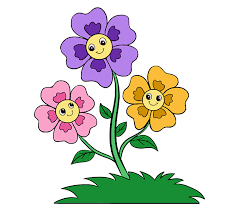 LƯU Ý: Ở NHÀ TRẺ KHÔNG DẠY THEO CHỦ ĐỀ
1.2. Kế hoạch giáo dục năm học Mẫu giáo
Mục tiêu GD năm học
Đặc điểm tình hình
Nội dung GD năm học
Sự kiện
Giờ học
Sinh hoạt
HĐVC
Chủ đề
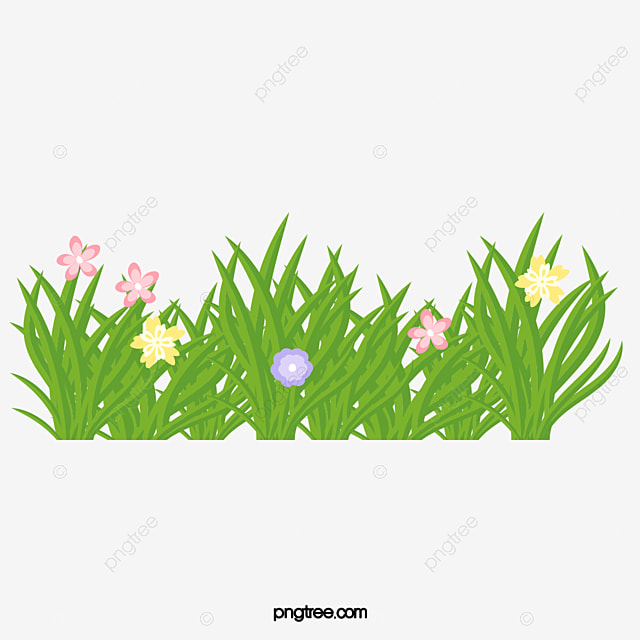 Nội dung trong chương trình
1.3. Hướng dẫn cách viết mục tiêu giáo dục năm học
A. Căn cứ xác định mục tiêu giáo dục năm học đối với nhà trẻ, mẫu giáo 3-4 tuổi; 4-5 tuổi
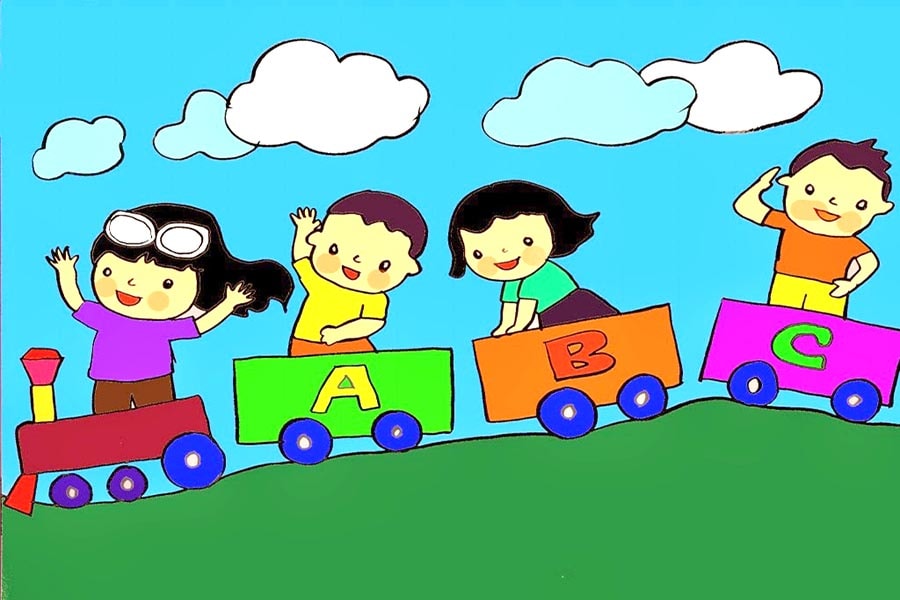 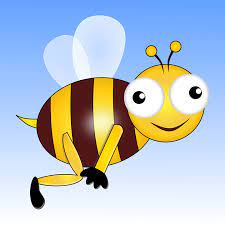 B. Căn cứ xác định mục tiêu giáo dục năm học đối với trẻ mẫu giáo 5-6 tuổi
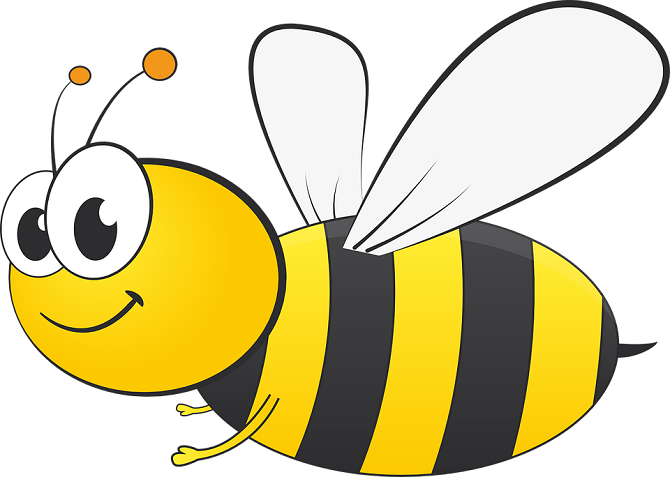 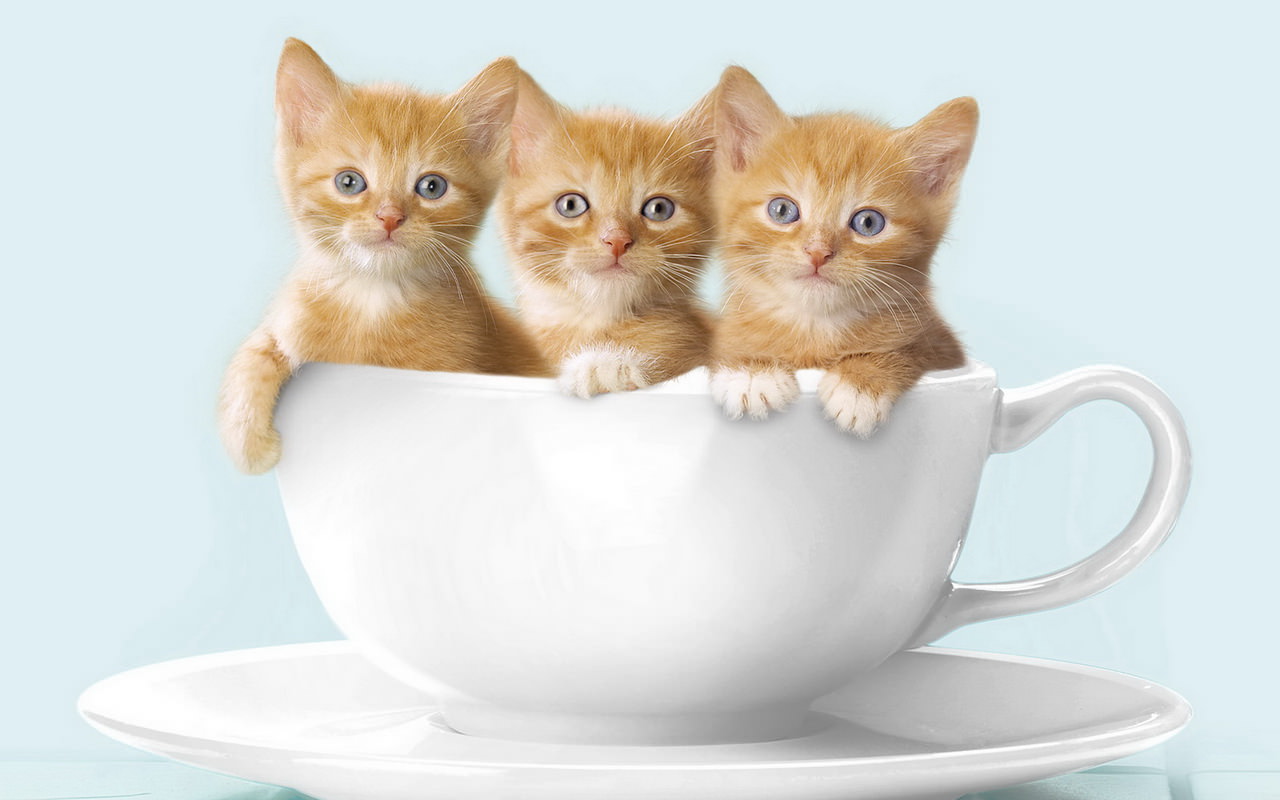 C. Cách viết mục tiêu
- Mục tiêu cần hướng vào trẻ: trẻ phát triển và có những kỹ năng, thái độ, tình cảm, nhận thức, hứng thú, hành vi… như thế nào (trẻ có thể biết gì, làm được gì và có thái độ như thế nào?…) sau quá trình giáo dục.
- Mục tiêu thường được viết bắt đầu bằng các từ như: trẻ nhận ra, trẻ nói được, trẻ biết được, trẻ đếm được, trẻ kể ra, trẻ hiểu được, trẻ thực hiện được, trẻ sử dụng được, trẻ tự giác, trẻ bảo vệ… (các từ chỉ mức độ cần đạt về kiến thức, kỹ năng, thái độ).
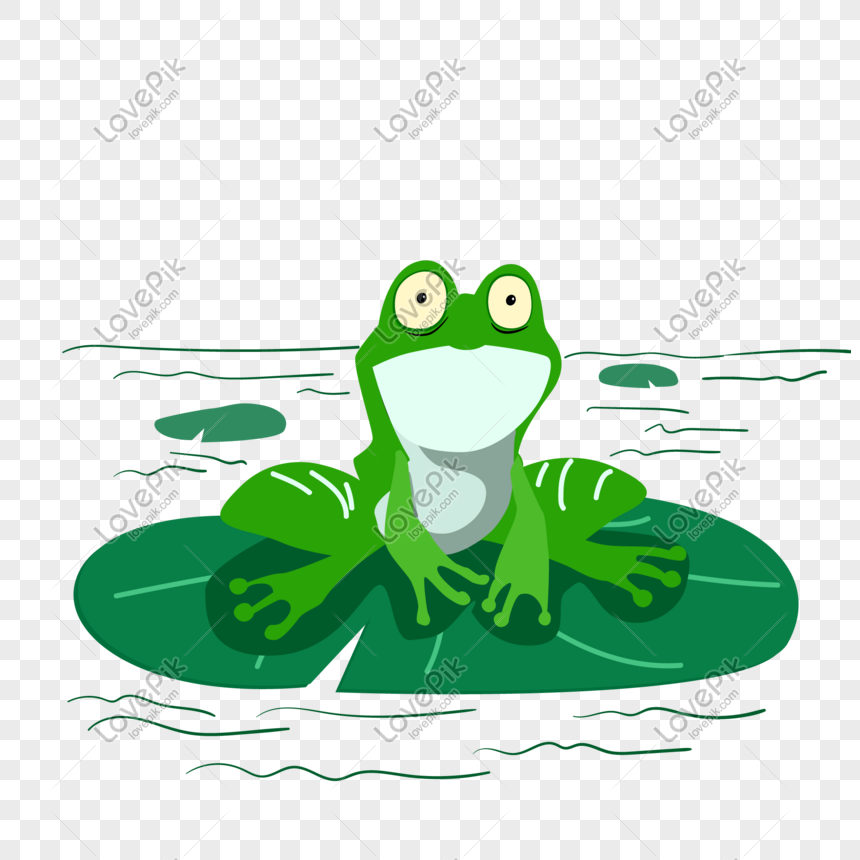 - Mục tiêu đặt ra cụ thể, có thể quan sát, đo đếm, lượng hóa được.
Ví dụ: Trẻ thực hiện được các động tác múa theo nhạc; Trẻ nhận biết một số nghề phổ biến tại địa phương; Trẻ nhận biết các số trong phạm vi 5.
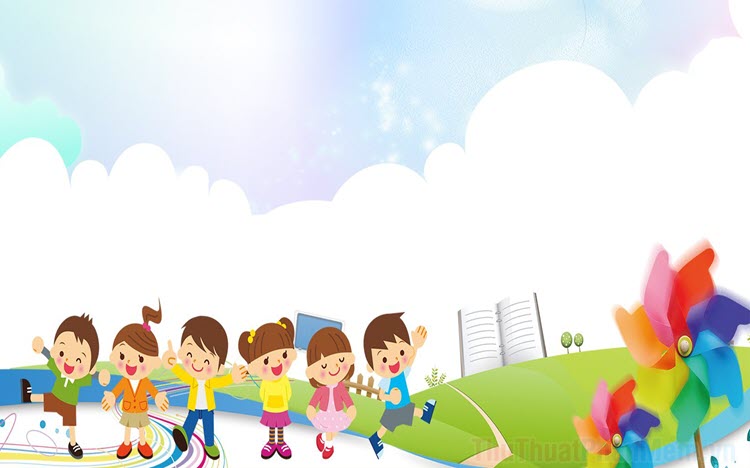 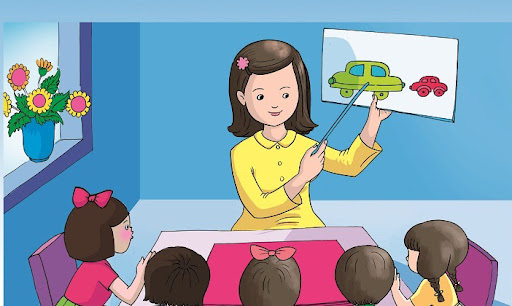 LƯU Ý: 
	Để không nhầm lẫn giữa mục tiêu và nội dung. Trước hết cần nghiên cứu kỹ kết quả mong đợi của từng lĩnh vực, xác định mục tiêu nào là mục tiêu cụ thể cho độ tuổi, mục tiêu chung, nội dung chương trình đánh dấu để riêng. Sau đó thực hiện phần so sánh để rút ra ý khái quát nhất, hoặc bổ sung thêm ý. Cuối cùng ta có mục tiêu khái quát cho từng lĩnh vực. (Phân tích cách xác định mục tiêu ở KQMĐ).
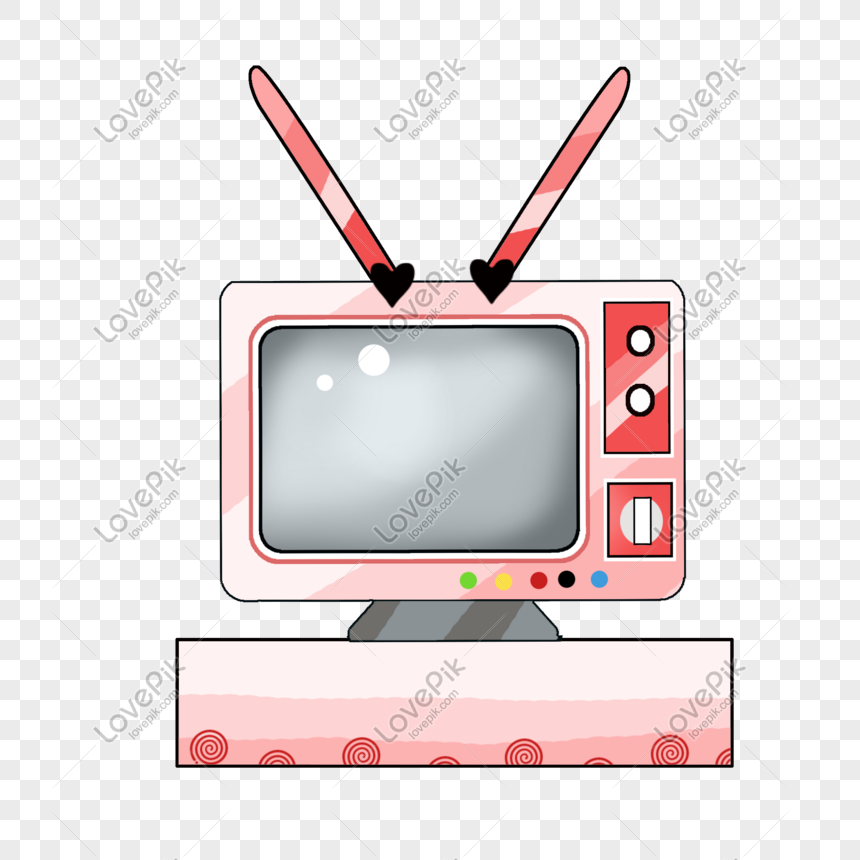 Ví dụ 1: Hướng dẫn cách so sánh để xác định mục tiêu lĩnh vực PTTC 4-5 tuổi (Trang 55 + 56)
1.4. Hướng dẫn xác định nội dung giáo dục năm học
- Căn cứ vào mục tiêu giáo dục năm học để lựa chọn nội dung giáo dục phù hợp. Những nội dung giáo dục trong kế hoạch năm học là những nội dung cơ bản trong chương trình GDMN, phát triển nội dung cơ bản đó thành các nội dung cụ thể theo hướng gần gũi với trẻ, phù hợp với vùng, miền.
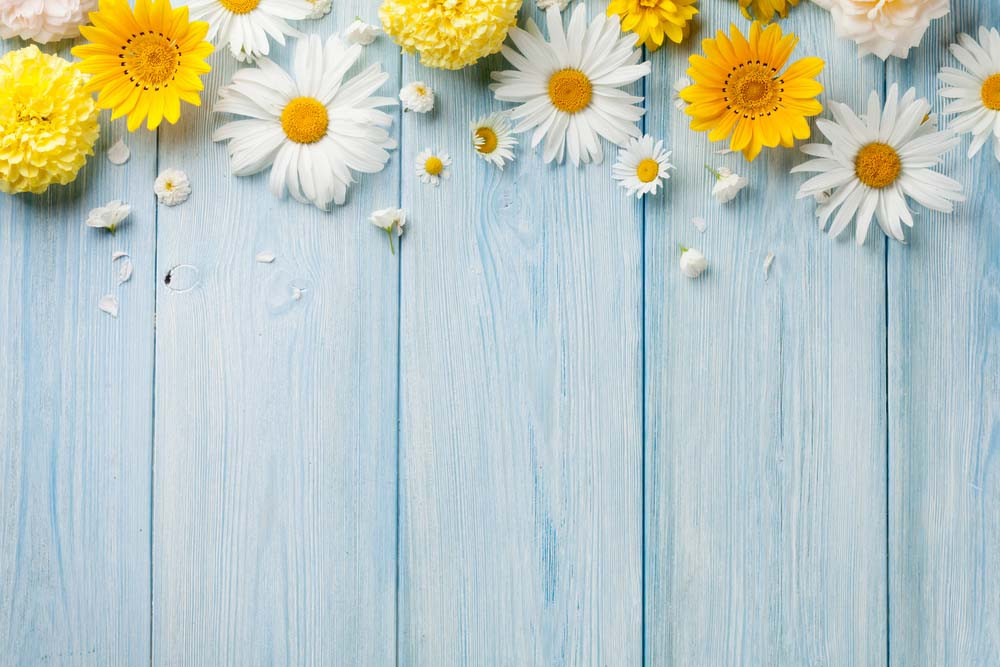 - Nội dung giáo dục năm học cho trẻ là nội dung giáo dục các lĩnh vực phát triển theo độ tuổi trong chương trình GDMN.
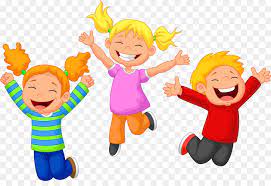 A. Căn cứ xác định nội dung giáo dục năm học đối với nhà trẻ, mẫu giáo 3-4 tuổi; 4-5 tuổi
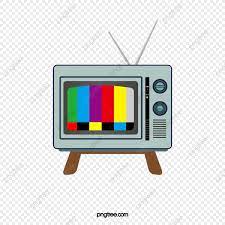 LƯU Ý: 
	Mục tiêu và nội dung giáo dục có mối liên quan chặt chẽ với nhau. Để thực hiện được một mục tiêu giáo dục có thể lựa chọn một hoặc một số nội dung giáo dục có liên quan.
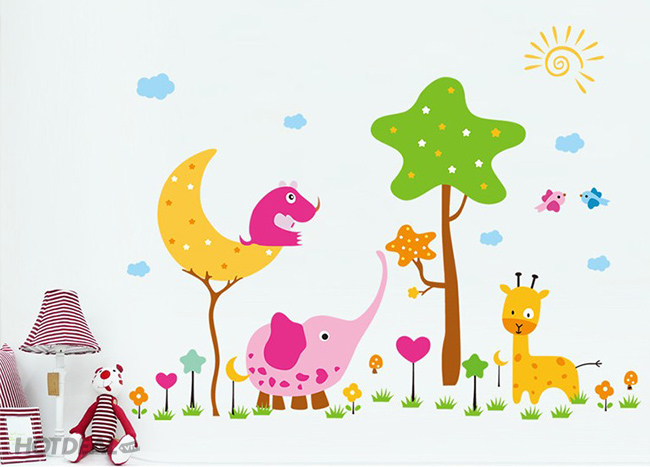 LƯU Ý
	Nội dung Chương trình, GV có thể mở rộng, phát triển thêm nội dung, nâng cao yêu cầu đối với trẻ so với CT khung, điều này phụ thuộc vào kỹ năng vận động thực tế của trẻ ở mức độ nào. 
Ví dụ: Với MT 5-6 tuổi về trẻ có khả năng nghe và kể lại được  truyện theo trình tự có thể thêm nội dung - Trẻ đóng kịch theo trình tự câu chuyện.
B. Căn cứ xác định Nội dung giáo dục năm học đối với trẻ, mẫu giáo 5-6 tuổi
C. Căn cứ xác định Nội dung giáo dục năm học đối với lớp mẫu giáo ghép
2. Kế hoạch giáo dục tháng hoặc chủ đề:
- Là một phần của kế hoạch giáo dục năm học. 
	Kế hoạch tháng gồm mục tiêu, các nội dung giáo dục và dự kiến hoạt động giáo dục cho từng nội dung giáo dục theo tháng.
. Kế hoạch giáo dục tháng........
B. Kế hoạch giáo dục chủ đề
Gồm mạng nội dung và mạng dự kiến các hoạt động giáo dục cho mạng chủ đề. 
 Khám phá chủ đề chỉ là 1 trong những hình thức Giáo dục và là 1 phần trong KHGD.
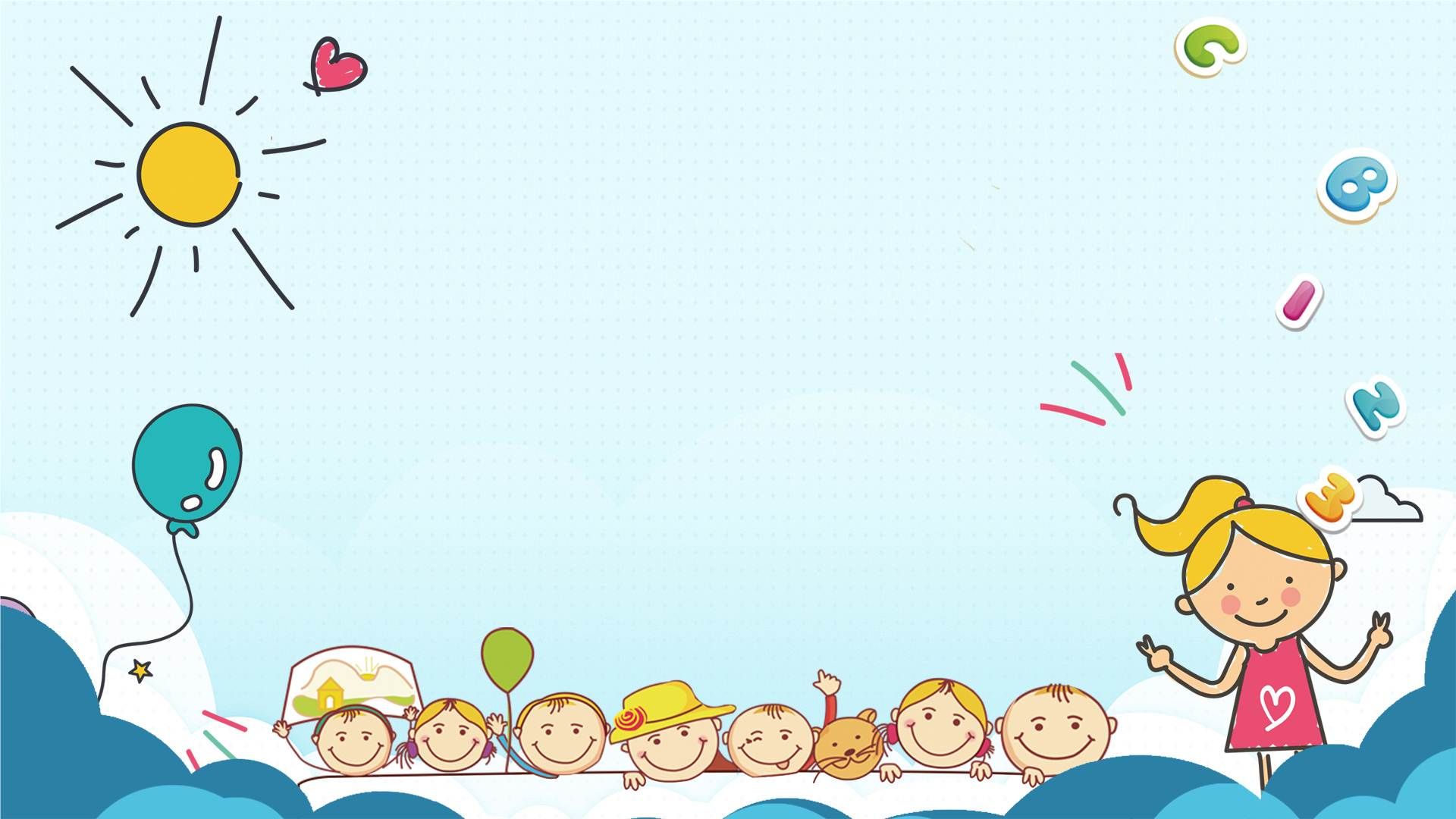 CHỦ ĐỀ
. Mạng chủ đề........
Nội dung
(Muốn trẻ biết gì?)
Nội dung
(Muốn trẻ biết gì?)
Hoạt động
(Muốn trẻlàm gì)
-………
Hoạt động
(Muốn trẻlàm gì)
-………
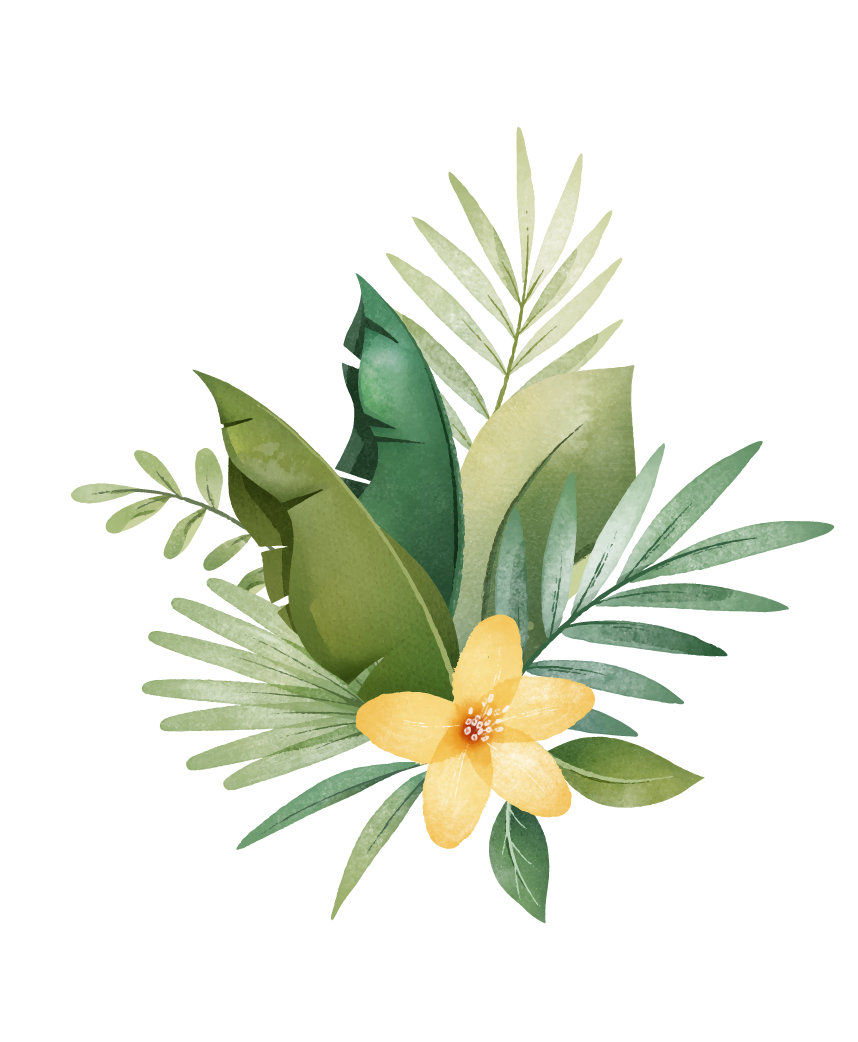 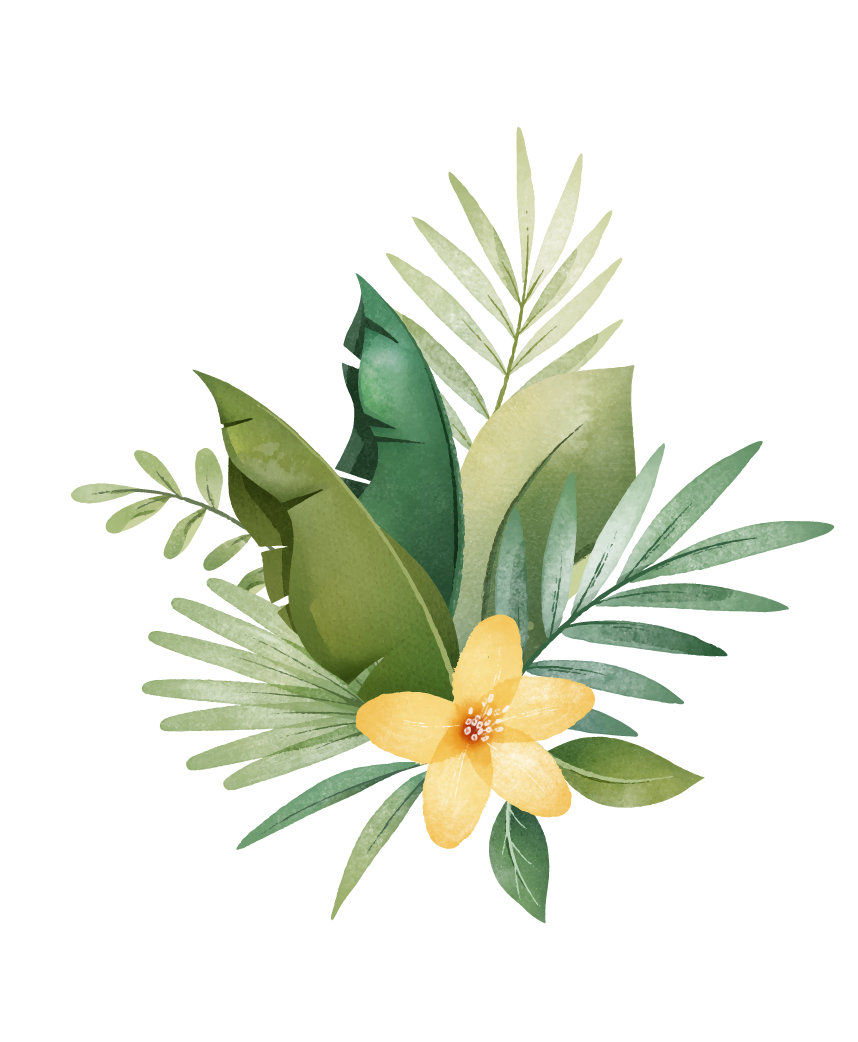 Bài tập:
Mỗi nhóm thiết kế 1 Mạng chủ đề
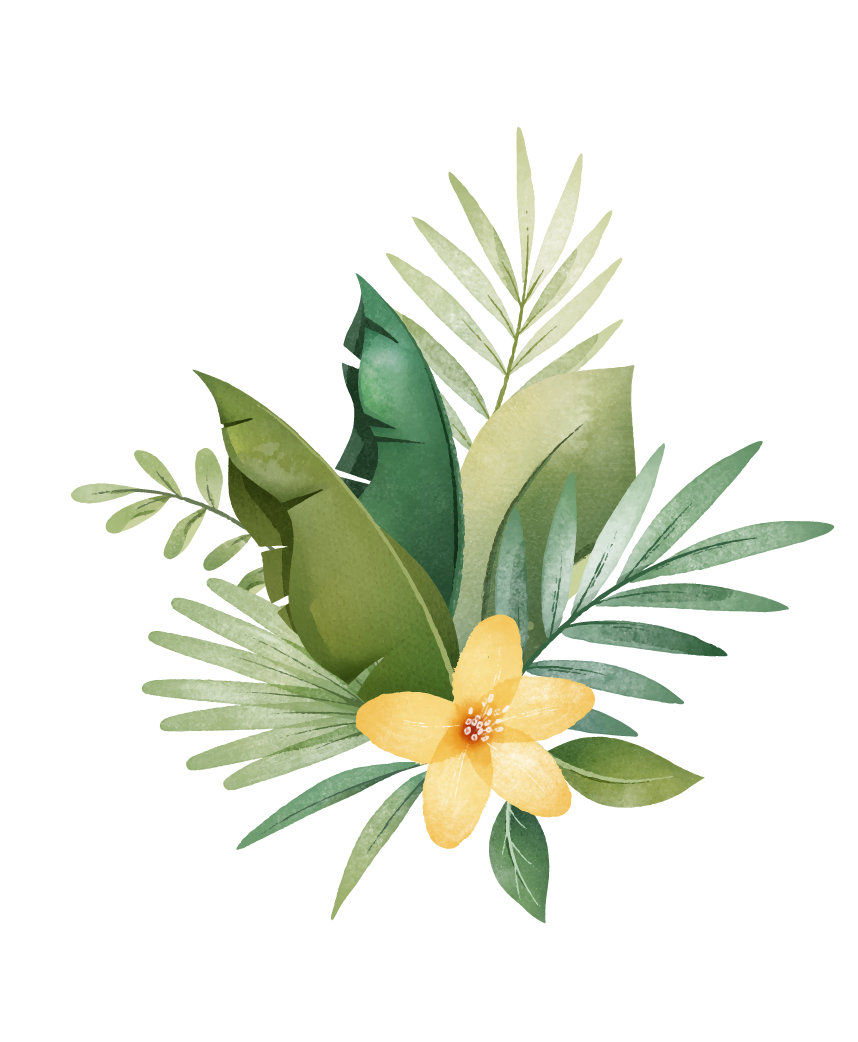 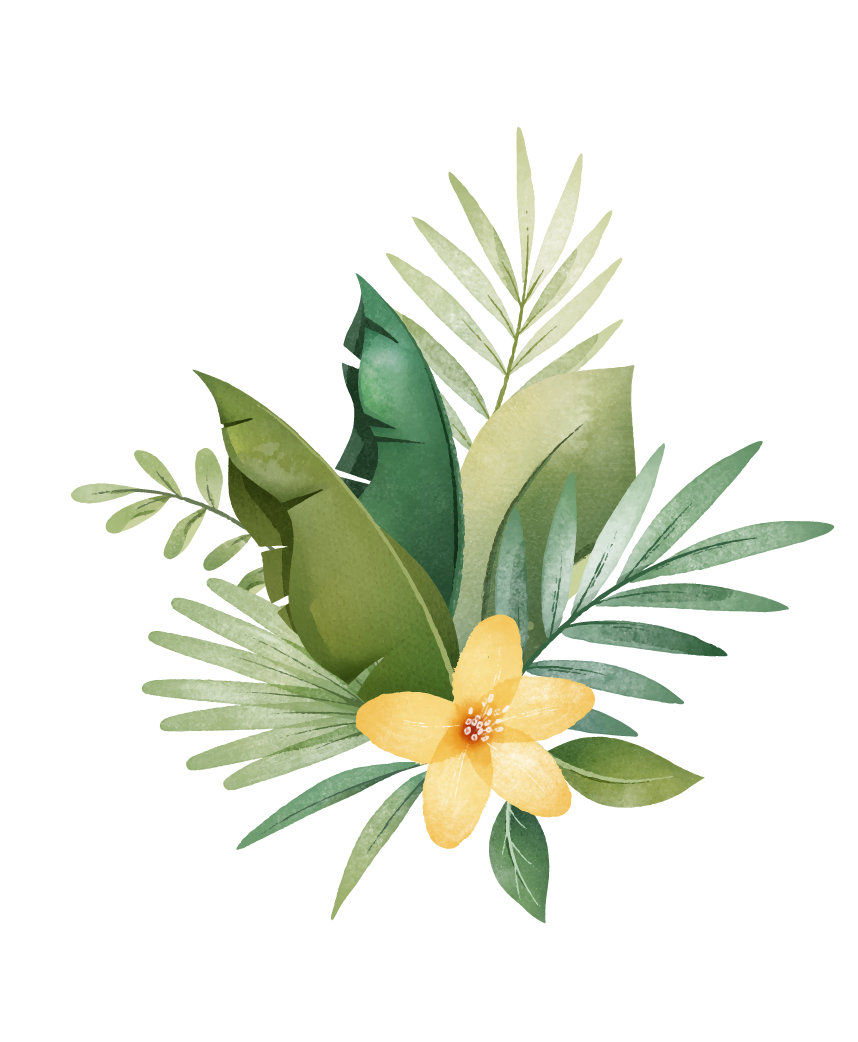 2. Hướng dẫn xây dựng kế hoạch tháng/chủ đề
2.1.1. Cách phân bổ mục tiêu, nội dung giáo dục năm học vào tháng/ chủ đề
- Phân bổ mục tiêu, nội dung năm học vào tháng/ chủ đề phải đảm bảo tính phát triển từ dễ đến khó, từ đơn giản đến phức tạp, phù hợp với sự phát triển của trẻ. 
- Cần có sự tiếp nối các mục tiêu, nội dung ở giai đoạn trước nếu trẻ chưa thực hiện được.
- Mục tiêu khi đưa vào tháng cần chi tiết cụ thể.
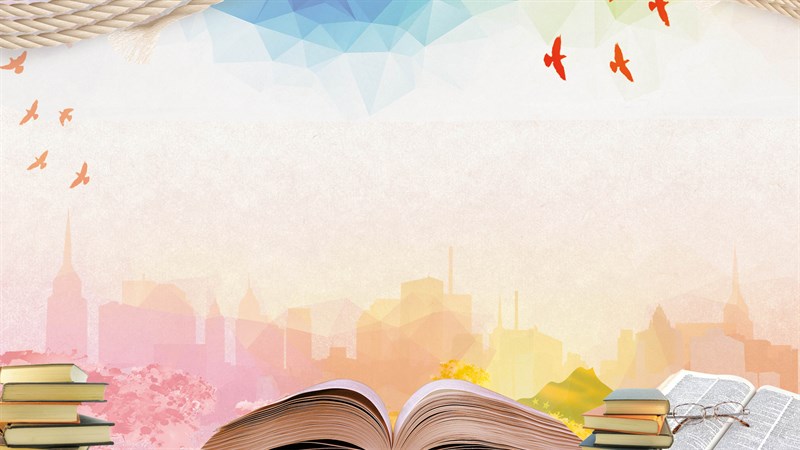 - Có những mục tiêu có thể được thực hiện trong 1 hoặc 1 số chủ đề. 
Ví dụ: mục tiêu năm học là: “Trẻ hiểu được một số từ khái quát”, Chủ đề Gia đình: mục tiêu là trẻ hiểu được một số từ khái quát về đồ dùng (đồ dùng ăn uống, đồ dùng học tập…)
- Có những nội dung có thể thực hiện trong các hình thức chứ không nhất thiết một nội dung là một hình thức giáo dục.
Ví dụ: Phát triển nhận thức
Nội dung chương trình: Họ tên và đặc điểm của các bạn, các hoạt động của trẻ ở trường
Hình thức: có thể trong giờ trò chuyện, giờ sinh hoạt, giờ học theo chủ đề “Bạn bè”.
=> Do đó cần phân phối nội dung giáo dục vào từng hình thức GD phù hợp. Cần nghiên cứu chọn lựa nội dung phù hợp theo độ tuổi, tình hình thực tế nhóm lớp và tình hình địa phương.
Ví dụ 2: Lĩnh vực PT TC&KNXH
Mục tiêu: Trẻ biết các danh lam thắng cảnh, các ngày hội lễ, sự kiện văn hóa.
Nội dung: Đặc điểm nổi bật của một số di tích danh lam, thắng cảnh, ngày hội, lễ, sự kiện văn hóa của quê hương đất nước.
Nội dung rộng, cần chọn lựa nội dung chỉ lấy những gì nổi bật ở nơi trẻ sinh sống có liên quan đến mục tiêu. Đặc điểm nổi bật ở địa phương…
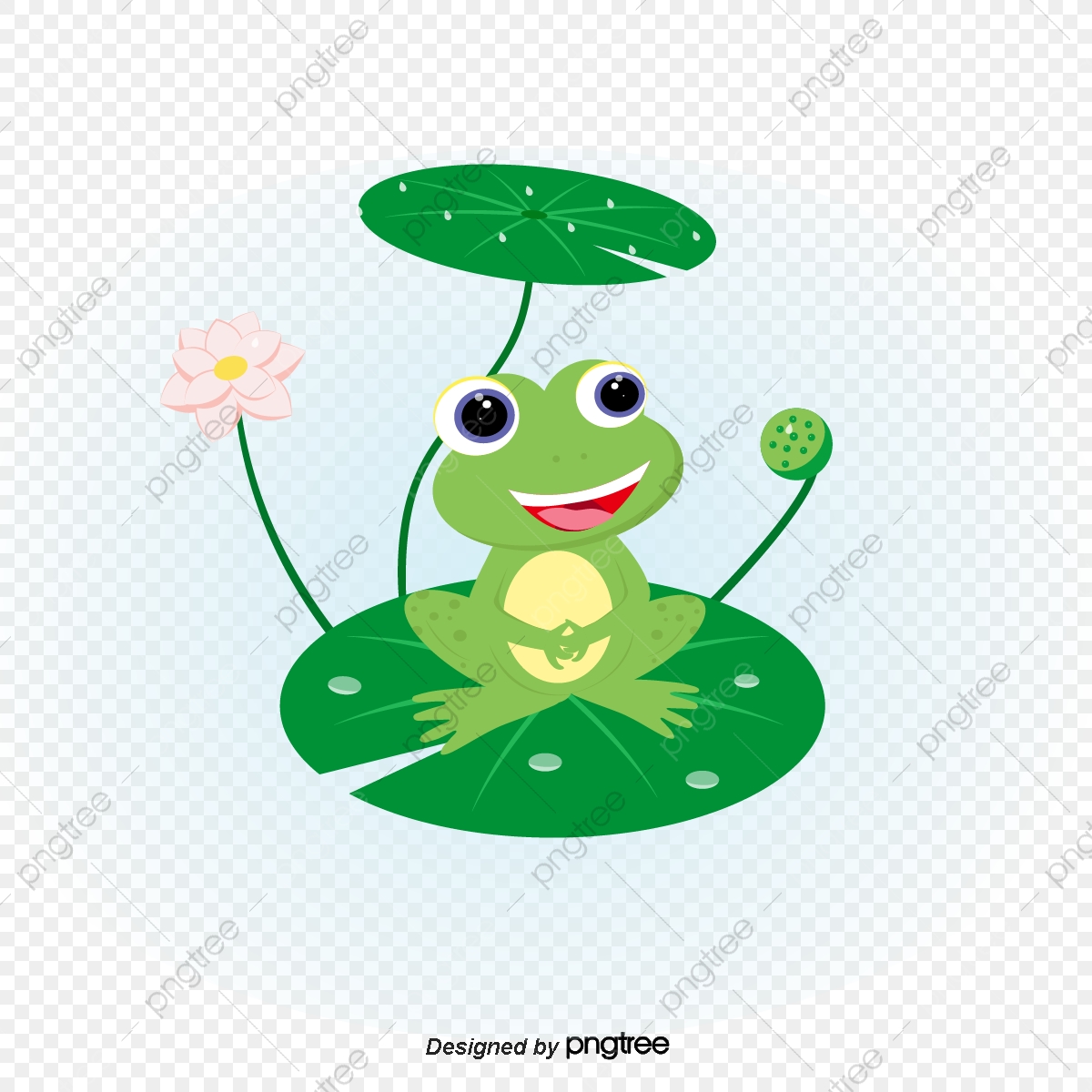 - Mục tiêu và nội dung trong tháng cần cụ thể, phù hợp và liên quan nhau.
- Chọn lựa và phân bổ mục tiêu, nội dung các lĩnh vực phát triển vào trong tháng cho phù hợp: (độ tuổi, thời điểm và cân đối hợp lý. Không có lĩnh vực phát triển nào quá nhiều mục tiêu, nội dung hoặc ngược lại.
- Trong từng tháng có đầy đủ mục tiêu của 5 lĩnh vực giáo dục (thể chất, nhận thức, ngôn ngữ, thẩm mỹ, tình cảm và kỹ năng xã hội). Tùy theo nội dung và thời lượng mà xác định mục tiêu, nội dung cho phù hợp.
- Kế hoạch tháng phần chủ đề GV đưa mạng chủ đề  dự kiến để BGH dễ kiểm tra, điều chỉnh nội dung phù hợp trước khi GV thực hiện.
- Khi phân bổ nội dung vào trong các hình thức (Giờ học, Sinh hoạt, Chủ đề) của năm. Chú ý giờ sinh hoạt bao gồm rất nhiều hình thức: (trò chuyện sáng, vui chơi trong lớp, HĐNT, ăn ngủ, vệ sinh, sinh hoạt chiều...). Do đó cần chọn lựa nội dung đưa vào giờ sinh hoạt cho phù hợp.
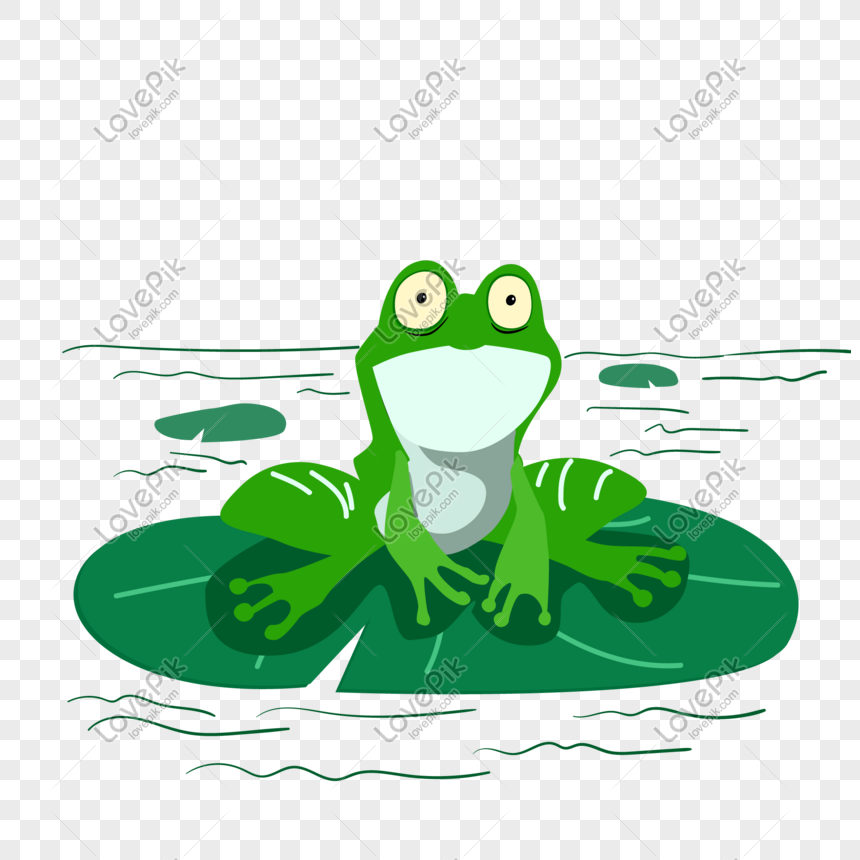 2.1.2. Cách xác định nội dung giáo dục trong chủ đề
- Nội dung giáo dục trong chủ đề được lựa chọn trên cơ sở các nội dung của Chương trình GDMN, phù hợp với mục tiêu của chủ đề và điều kiện cụ thể của địa phương.
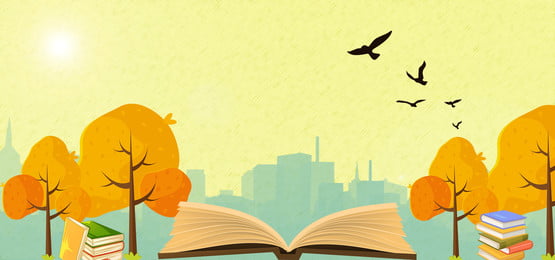 - Các sự kiện chung quan trọng trong năm liên quan đến trẻ, có ý nghĩa giáo dục và mang lại niềm vui cho trẻ có thể được lựa chọn làm chủ đề phù hợp với điều kiện thực tế của lớp và thời điểm thực hiện: tết, lễ hội…
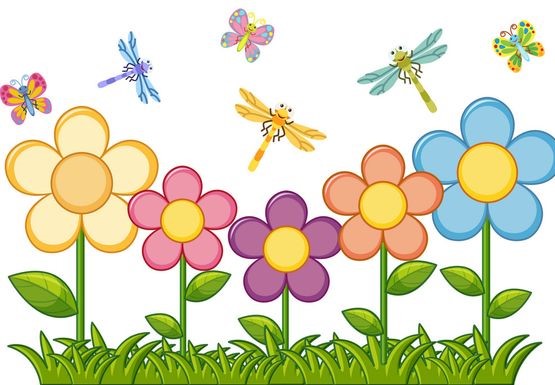 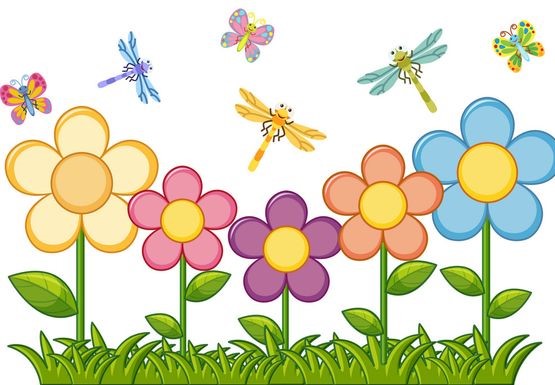 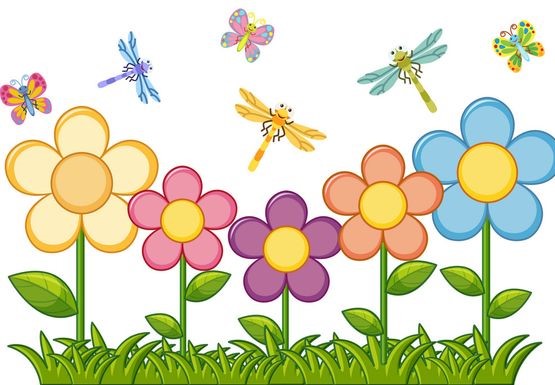 - Nội dung chủ đề là những nội dung trong Chương trình có thể lấy đặt tên cho chủ đề. 
Ví dụ: Nội dung đặc điểm sở thích của các bạn, các hoạt động của trẻ tại trường. 
Chủ đề: Bạn bè của bé
Ví dụ: Nội dung thể hiện thái độ thích thú, ngắm nhìn và bày tỏ cảm xúc trước cái đẹp của các loại hoa
Chủ đề: Hoa mùa xuân
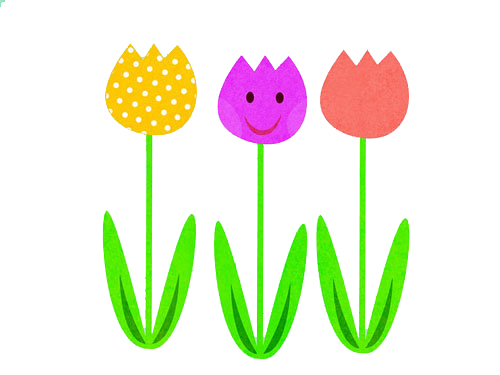 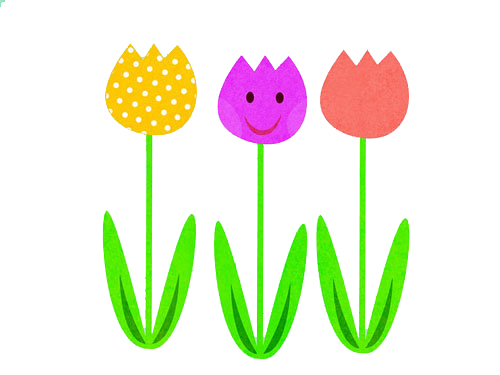 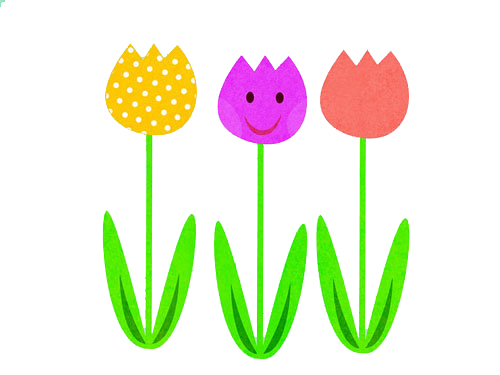 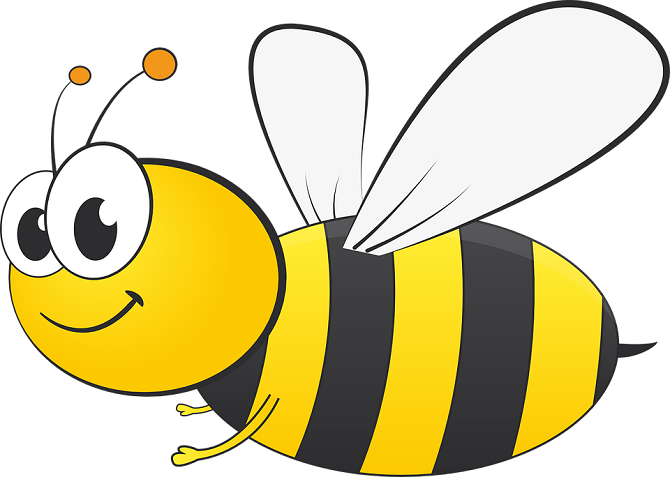 - Tên chủ đề không quá rộng.
Ví dụ: chủ đề Bản thân; Lớp học của bé; Những con vật nuôi trong gia đình, PTGT đường bộ…
- Mạng nội dung là những nội dung có liên quan đến chủ đề. Tương ứng với nội dung trong chủ đề là các họat động nhằm giải quyết các nội dung đã đề ra.
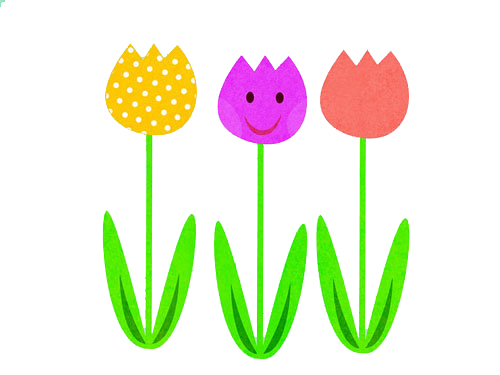 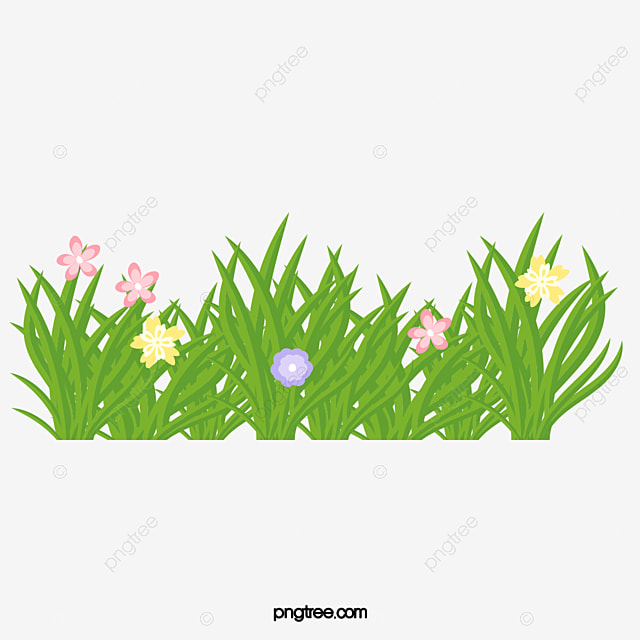 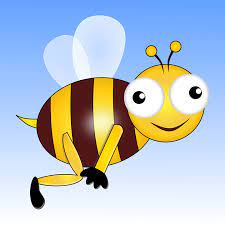 01
Cách chuyển tải các hoạt động trong chủ đề vào kế hoạch tuần, ngày. Từ mạng hoạt động giáo viên đưa vào các hình thức giáo dục trong ngày cho phù hợp tránh khiêng cưỡng.
02
03
04
05
06
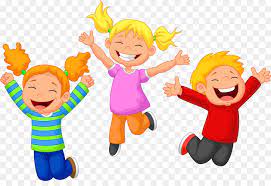 2.2. Cách thực hiện kế hoạch giáo dục tuần hoặc (ngày)
- Kế hoạch tuần, ngày cần ghi rõ giờ sinh hoạt (trò chuyện, VCTL, HĐNT, ăn, ngủ vệ sinh, hoạt động chiều)
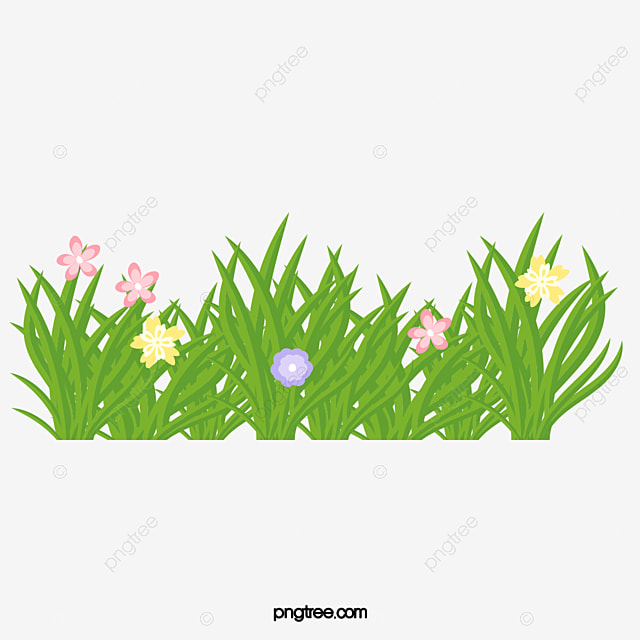 - Phân bổ các hoạt động, nội dung giáo dục tháng, chủ đề vào các ngày trong tuần và vào các thời điểm theo chế độ sinh hoạt; đảm bảo cân đối giữa hoạt động động và tĩnh, hoạt động và nghỉ ngơi, hoạt động học và hoạt động chơi, hoạt động học thông qua vui chơi là chủ đạo.
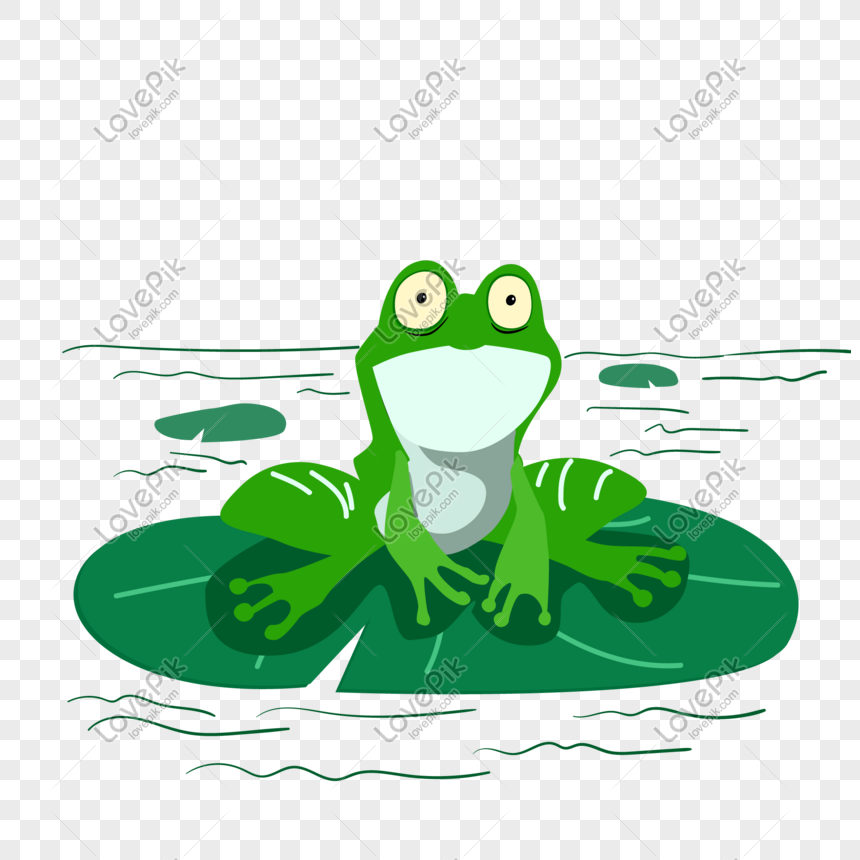 Kế hoạch tuần
LƯU Ý: 
- Hình thức thể dục sáng không cần ghi trong kế hoạch tuần, ngày. Vì thông thường nội dung đều giống nhau. (Bài tập phát triển chung sẽ đưa vào phần phát triển thể chất của kế hoạch tháng)
- Hình thức trả trẻ nếu có nội dung khác ở mỗi ngày thì ghi còn nếu không thì không cần ghi trong kế hoạch tuần, ngày.
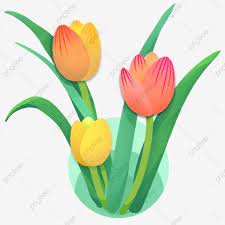 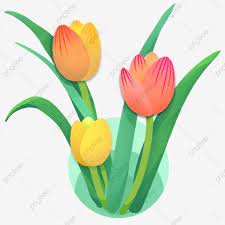 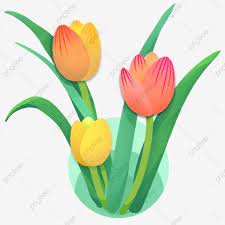 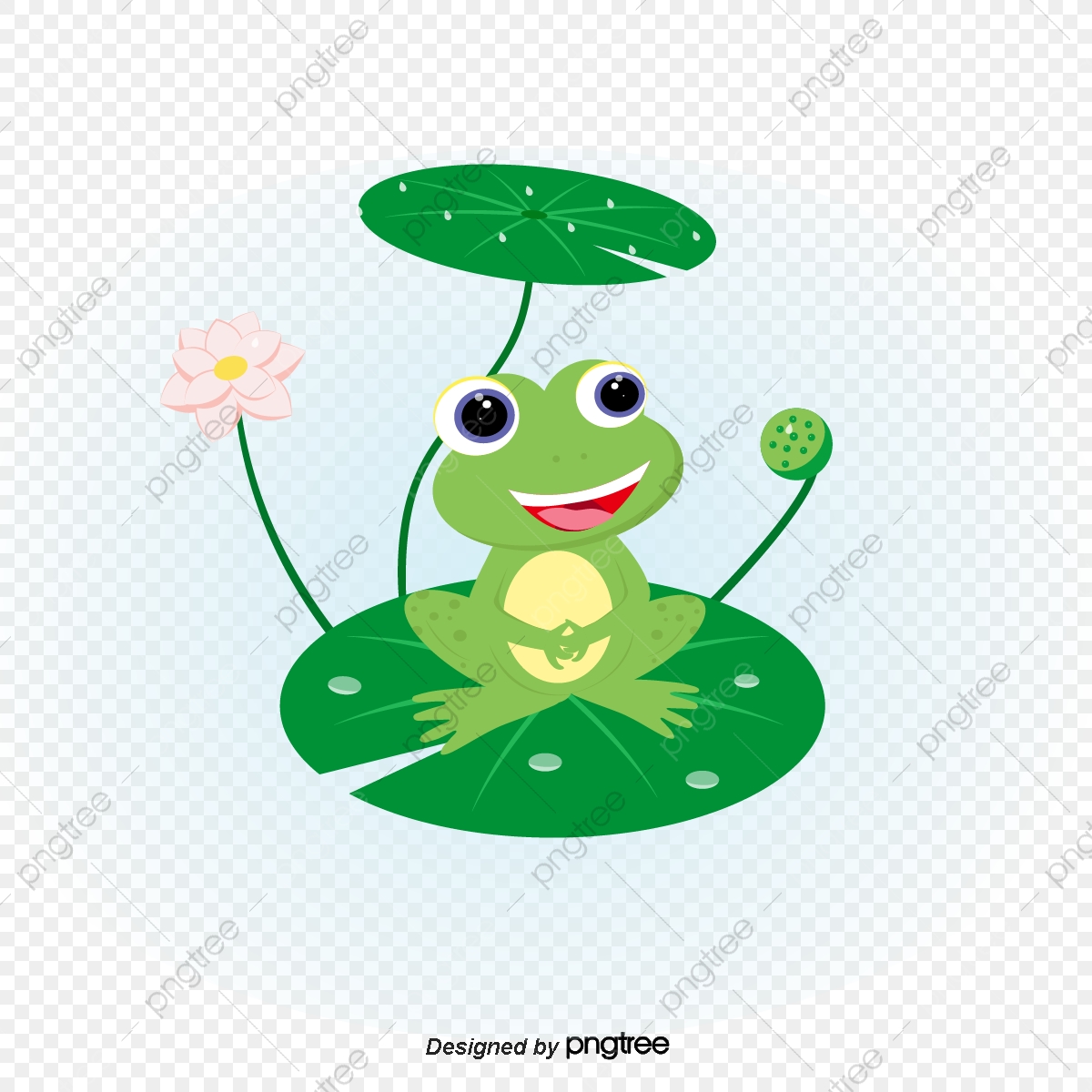 LƯU Ý: 
- Nếu thực hiện kế hoạch ngày không cần giáo án 
- Nếu thực hiện kế hoạch tuần + kèm giáo án.
- Tuy nhiên BGH cần dựa vào tình hình thực tế mà yêu cầu giáo viên chọn hình thức trình bày phù hợp.
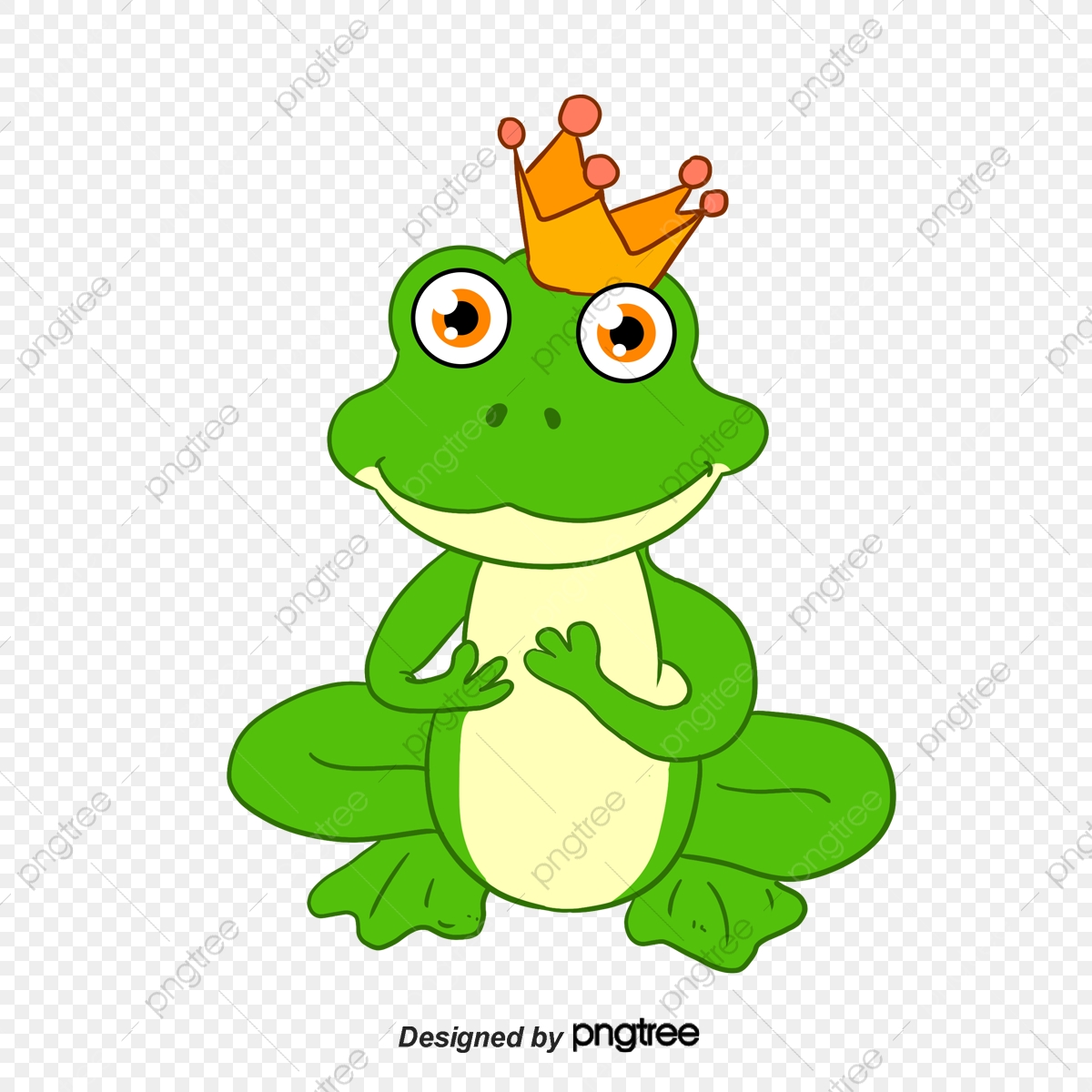 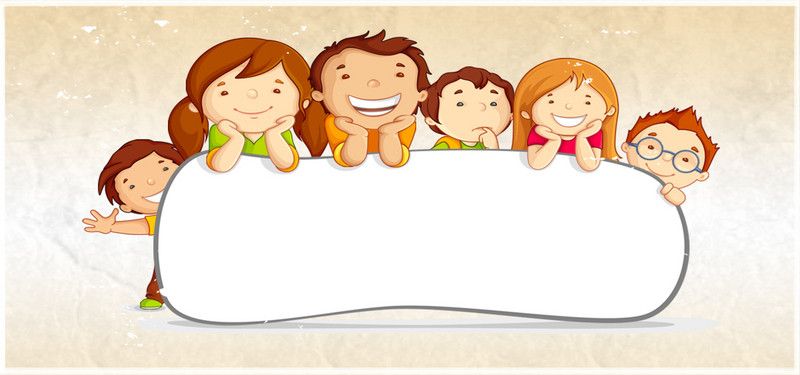 TRÂN TRỌNG CẢM ƠN